PROTOCOLO DE ATENCIÓN EN BASE A CALIDAD Y PROLIJIDAD EN EL SERVICIO AL CLIENTE
ATENCIÓN DE CLIENTES GUÍA N°6 /2020
Centro Educacional Fernando de Aragón 
Profesora: Mónica Carrasco Silva
En palabras del consultor en ventas Álvaro Arismendy: “un protocolo de atención es la forma de plasmar, para toda la organización, el modo de actuar deseado frente al cliente, buscando unificar los criterios, conceptos, creencias e ideas diversas que se puedan tener respecto a qué es una buena atención”
El departamento de servicio al cliente es el verdadero rostro de la empresa, en los ejecutivos de atención al cliente recae el trato y la atención oportuna de cada uno de los requerimientos e inconformidades.
Desarrollar y practicar un verdadero protocolo de servicio al cliente es fundamental para mejorar el nivel de servicio, alcanzar la lealtad y confianza del cliente, lo cual, redunda en hacer el trabajo más simple, eficiente y rentable.
¿Qué es el protocolo de servicio al cliente?
Los protocolos de servicio al cliente son un compendio o sumario de indicaciones o manuales de instrucciones que ofrecen el detalle de la actuación considerada como modelo o ideal para el trato con los clientes, tanto internos como externos de la organización.
Un protocolo de atención al cliente plasma el modelo de actuación a seguir para todo el departamento de atención al cliente y los empleados de la compañía que tratan con el público.
El fin esencial de un protocolo de atención al cliente es reunir y unificar las prácticas y creencias diversas que definen una buena atención a través de distintos medios y circunstancias como: las comunicaciones escritas, las conversaciones telefónicas, herramientas en línea y el trato directo y en persona.
Aspectos fundamentales de un protocolo de servicio

Los protocolos de atención al cliente proporcionan orientación organizacional sobre cómo manejar diversas situaciones de cara a los consumidores. 
Según la reseña de customerservice.ae, un protocolo de servicio al cliente define roles y responsabilidades para cada tarea, brinda detalles procedimentales sobre diversas situaciones y facilitan la puesta en práctica de los aprendizajes.
Roles y Responsabilidades
Un protocolo de servicio al cliente enumera los deberes de todos los empleados de cualquier jerarquía.
Es un documento orientado a dejar de lado ambigüedades y confusiones de cara al trato con clientes internos y externos, a la par que dicta líneas de comunicación claras.
Importancia
La presencia de protocolos de atención al cliente agiliza los procesos de servicio, mejora la experiencia y el nivel de servicio. Estas instrucciones resumen lo que se espera de los empleados a nivel de responsabilidades y los roles que deben asumir a la hora de interactuar con compañeros y clientes.
Estilo y presentación
Los protocolos de atención al cliente se redactan de forma clara, didáctica, llamando frecuentemente a la reflexión. Debe exponer las situaciones paso a paso de manera que faciliten el aprendizaje y orienten, sin la necesidad de apoyarse en superiores o compañeros.
Por tal, los protocolos de servicio deben ser diseñados por personal con experiencia dentro de la empresa que conozcan las realidades y pormenores del trabajo, como supervisores y gerentes.
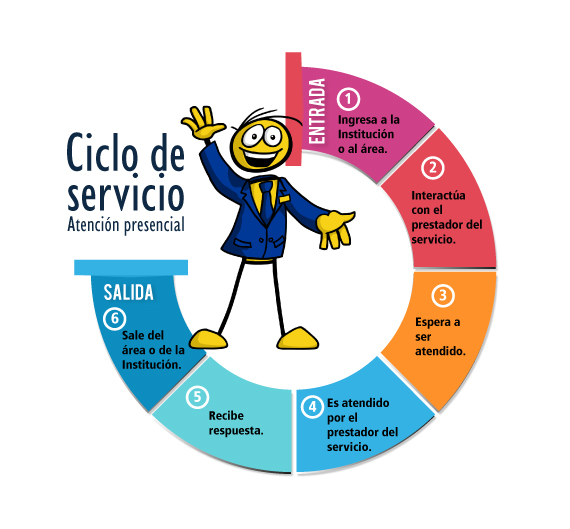